以適當科技與風險評估的角度來看太陽能系統
班級：自控三甲
學號：49915058
姓名：劉信孜
開發綠色能源的重要性
油價不斷上漲，能源的耗盡，搶奪資源的戰爭，廢氣的排放產生的溫室效應。顯得再生能源的重要。


而太陽光所照射地球４０分鐘帶來的能量，相當於全球一年的能於總消耗量。所以太陽能是很索利用的資源之一
太陽能發電的種類
太陽能板發電
集光型太陽能發電
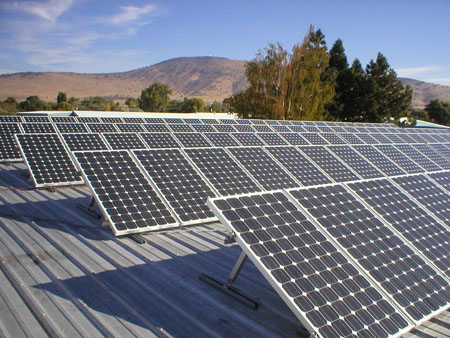 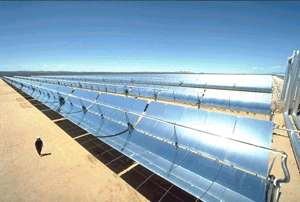 太陽能板發電
太陽能發電原理, 簡單說就是光照射到材料上所造成的「光起電力」行為, 利用太陽電池上的矽晶吸收0.4μm～1.1μm波長的太陽光, 透過P型半導體與N型半導體使其產生電子(負極)與電洞(正極), 同時分離電子與電洞產生壓降, 再經由導線傳輸到負載, 以達成發電.
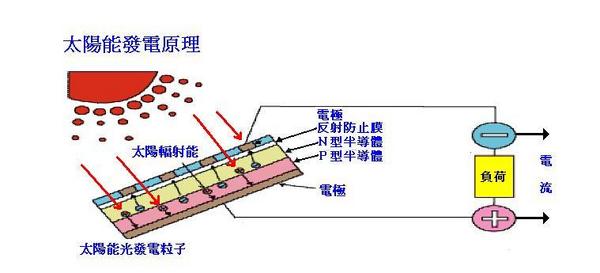 集光型太陽能發電
將太陽光聚集在管線上，加熱管內的乙二醇等液體，經由熱交換使水蒸發帶動渦輪發電
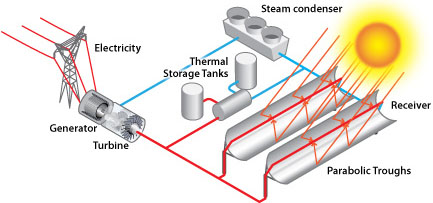 太陽能電力的儲存
壓縮空氣能源儲存裝置
熱鹽儲存
壓縮空氣能源儲存裝置
太陽能發電廠生產的電力壓縮空氣，並送入閒置的地下洞穴、廢礦坑、地下水層或採盡的天然氣井等，再依據需求釋放出壓縮空氣，推動渦輪產生電力，同時燃燒少量天然氣加以輔助。
熱鹽儲存
用集光型太陽能發電為了儲存能量，而把管子通入裝滿熔鹽的大型隔熱槽可有效儲存熱能，在夜間取用其中的熱能，產生蒸氣，但熔鹽仍會緩緩冷卻，因此儲存的能量須在一天內用完。
直流電的輸送
美國橡樹嶺國家實驗室進行研究顯示長距離的ＨＶＤＣ（超高壓直流電）輸電的損耗遠低於同距離的交流電，在線路末端的變電所將電力轉成交流電，在將店送往各戶。
太陽能在台灣的效益
台灣地小人稠，工業生產與經濟活動密集，能源效號龐大，９８％以上能源都需要進口。
太陽能輻射雖呈分散是分佈，但強度不高，頻均每平方公尺不到１０００瓦。
台灣國土耗能面積排全球前茅。能源消耗密度也有想了太陽能的可替代性